Dashcam-pipeline
1. Fetch the Google data (Use info_3d)
Road
Info_3d
Google street view
Google street view
(existed but 
not yet founded)
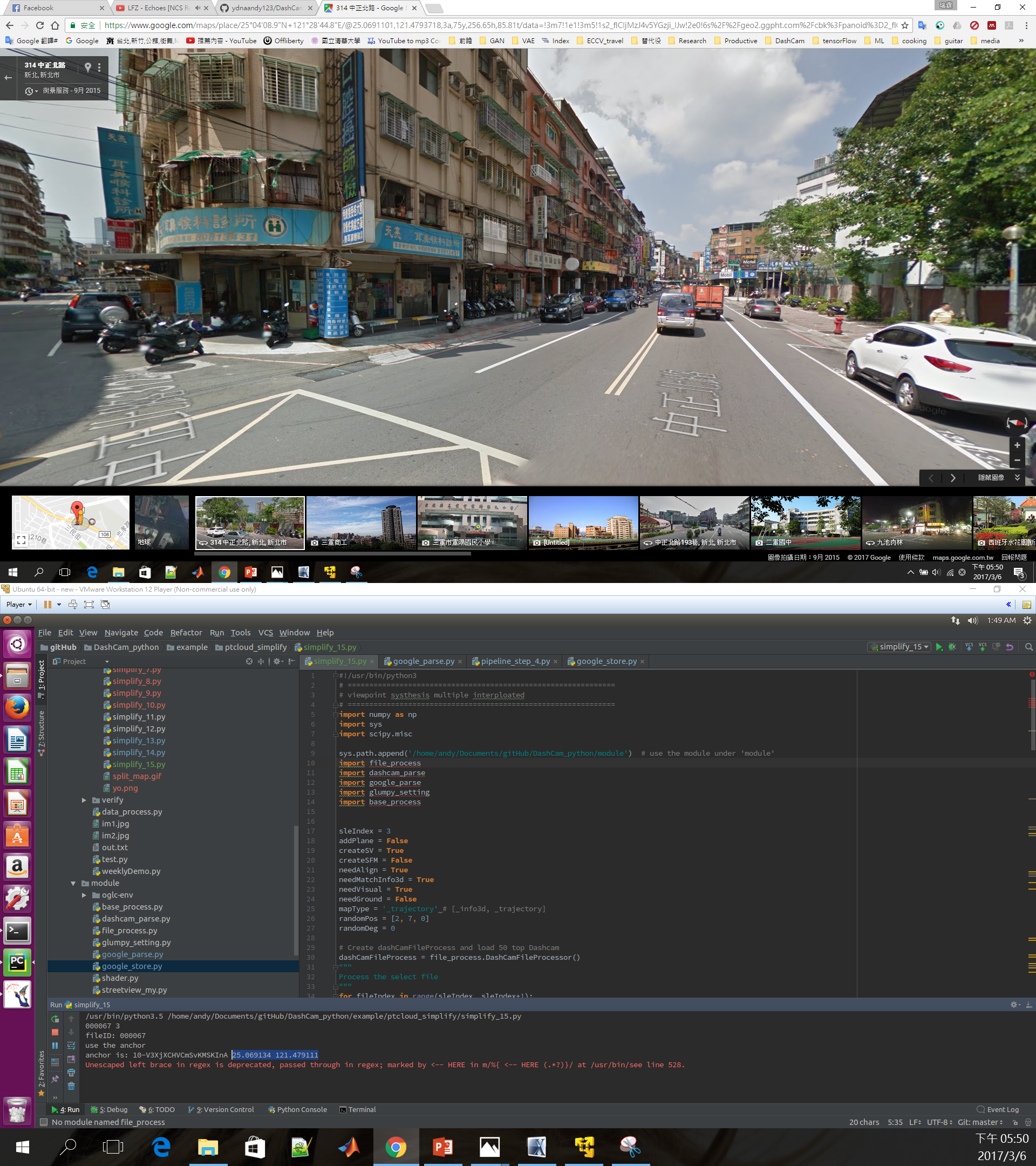 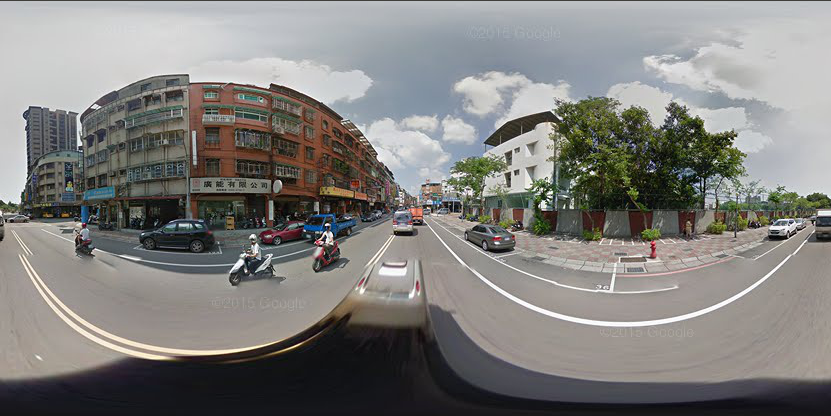 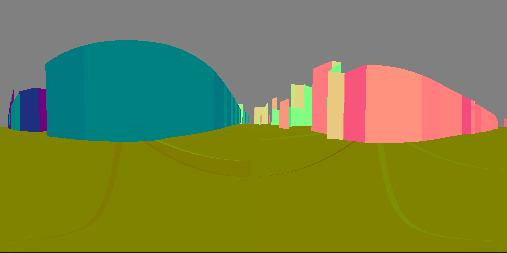 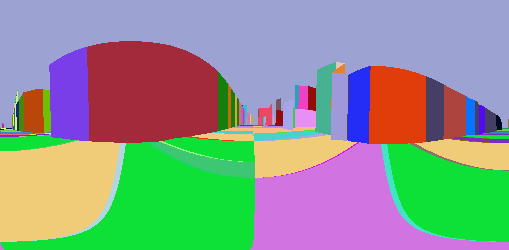 *Create street view 3D(check another material for details)
Road
SV3D (point cloud)
Google street view
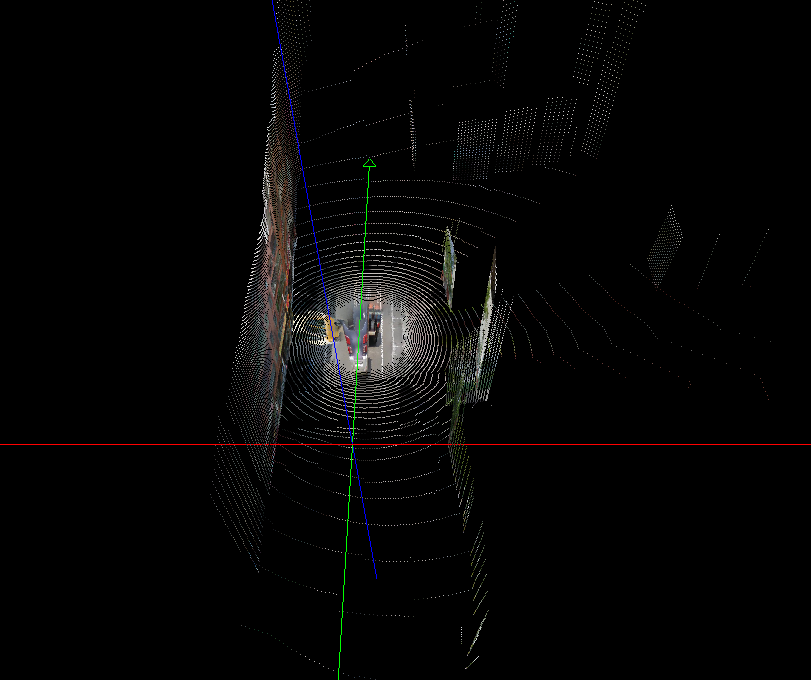 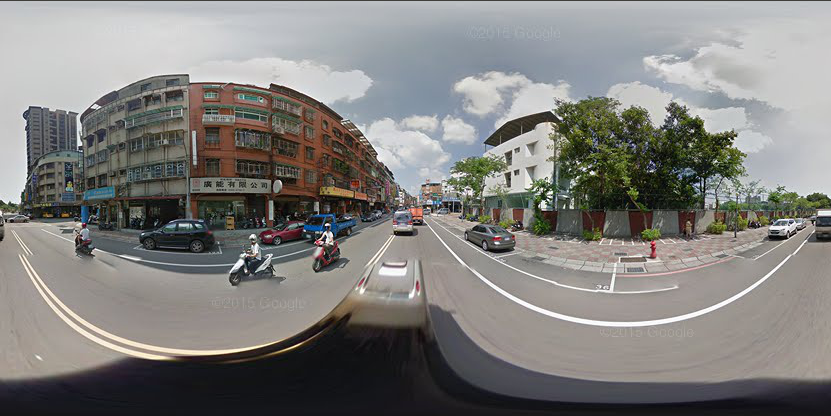 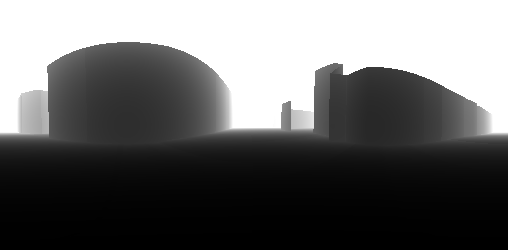 2.Transform the point in SFM to Google (SV3D)
Road
SV3D (point cloud)
Google street view
SFM point in SV3D
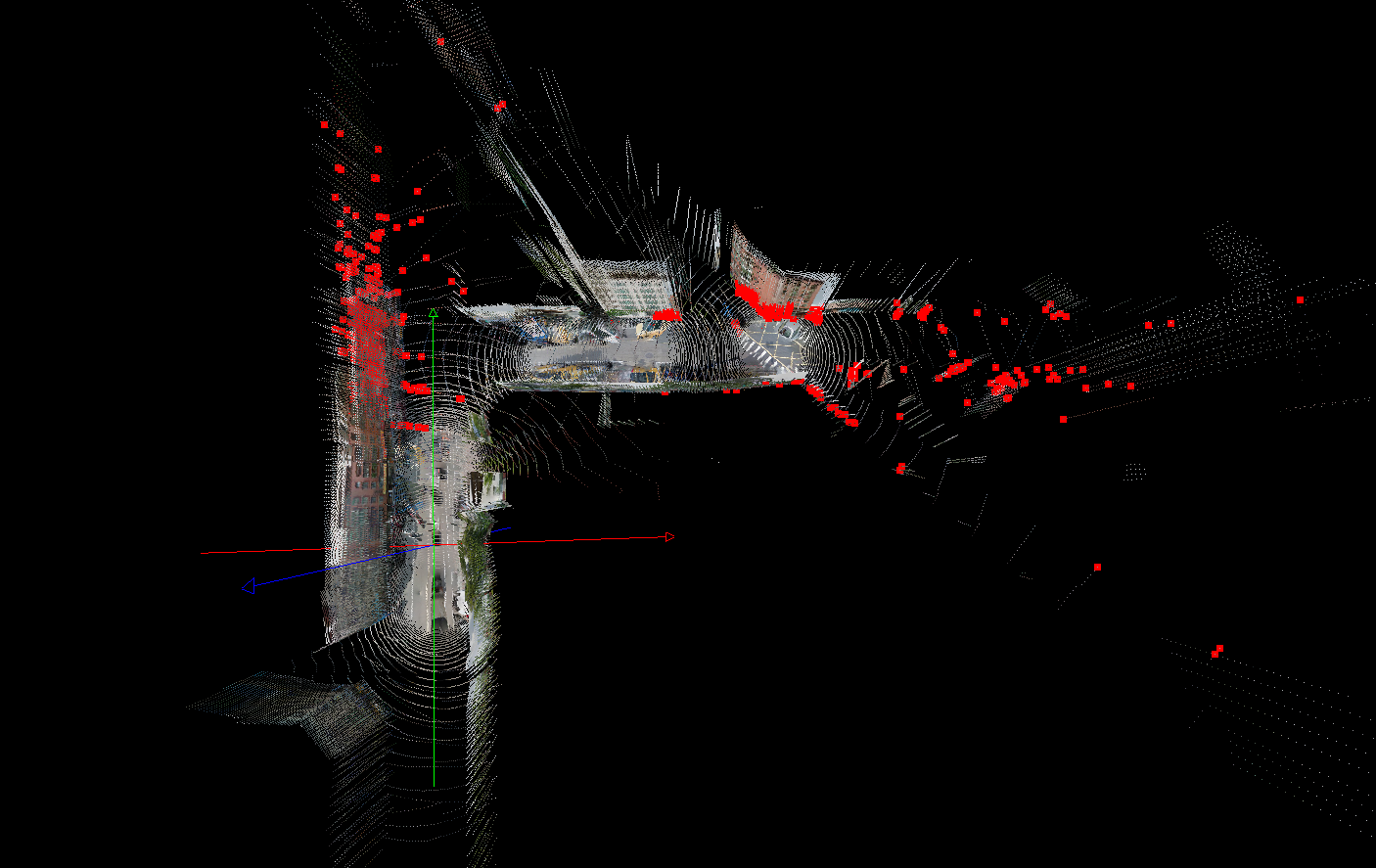 3.Align the SFM with Google(By sfm3DRegion.matrix)
Trajectory
SFM
SFM point in SV3D
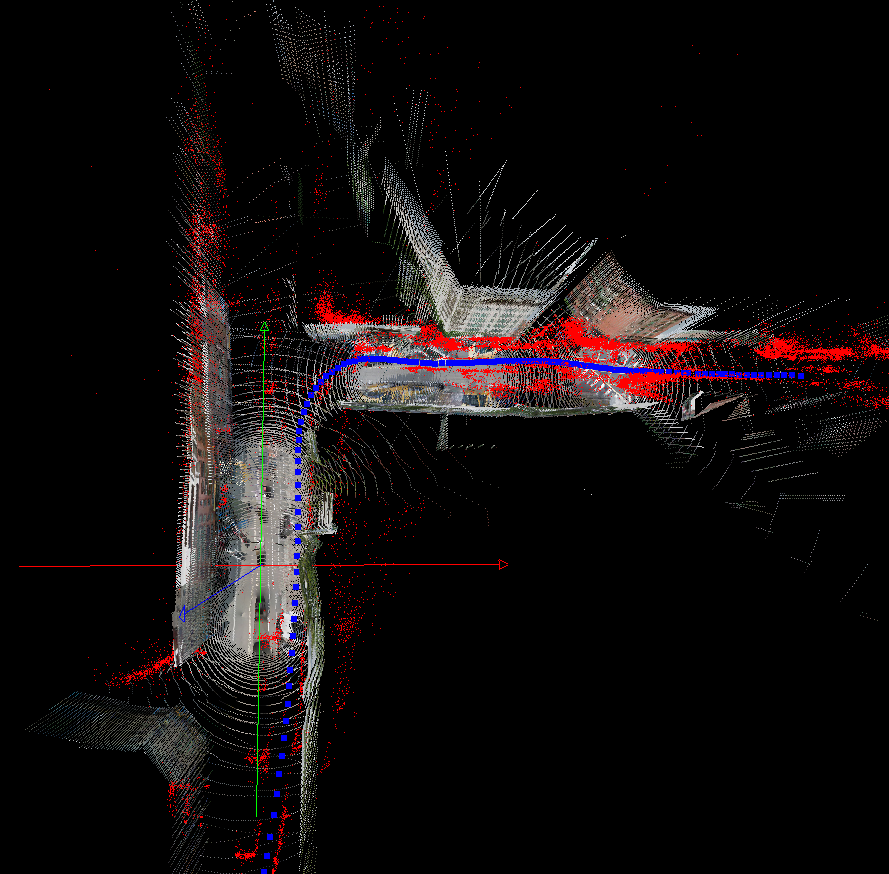 4.Output the trajectory in (lat, lon, h)/(x, y, z) form
Trajectory point
Trajectory
SFM
SFM point in SV3D
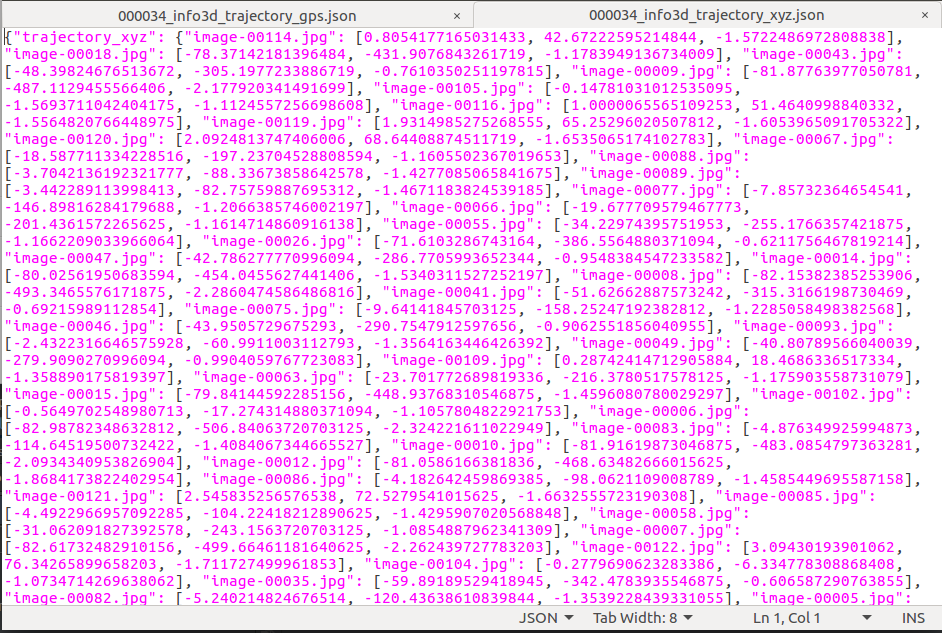 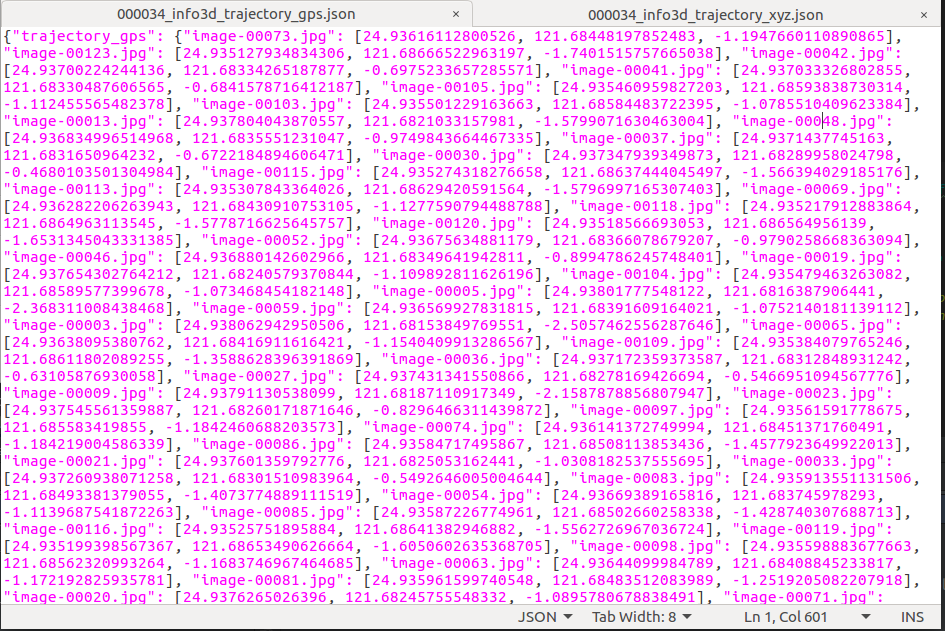 5.Fetch the Google data (Use trajectory)
Road
Google street view
(new founded)
Google street view
Trajectory point
Trajectory
Info_3d
Trajectory
6.Create the SV3D according to trajectory(Now, it's important to use the correct anchor!!)
Correct anchor
Random anchor
7. Output the ply file of SV3D constructed from trajectory
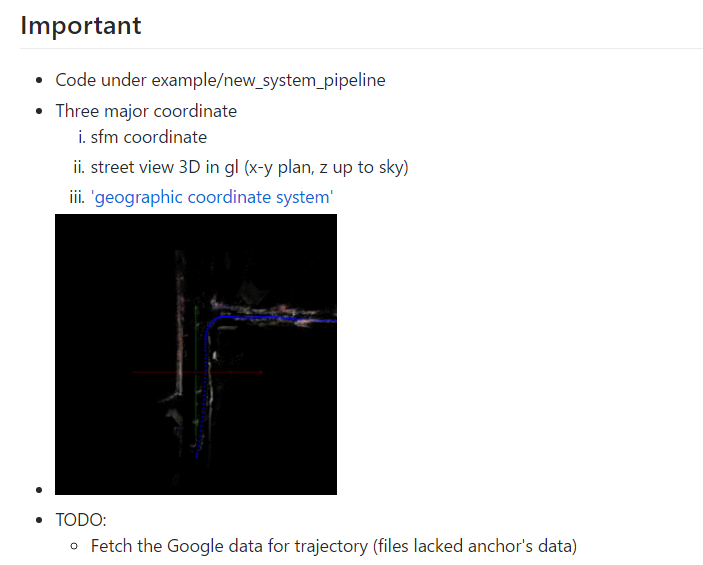